Работа с графични изображения
1. Обобщение.
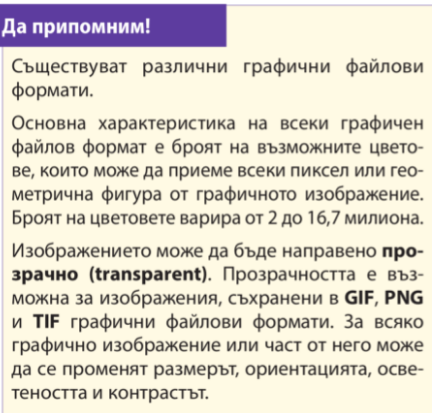 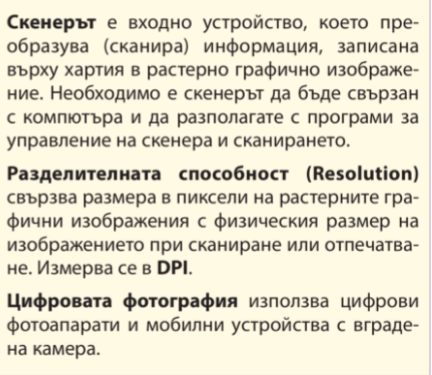 2. Анализ на файлови формати.
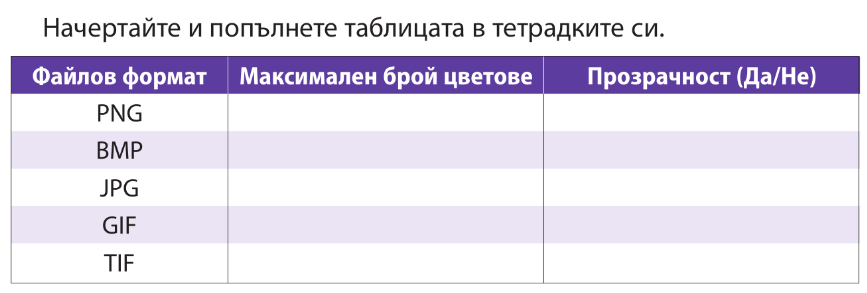 3.Работа с графични изображения.
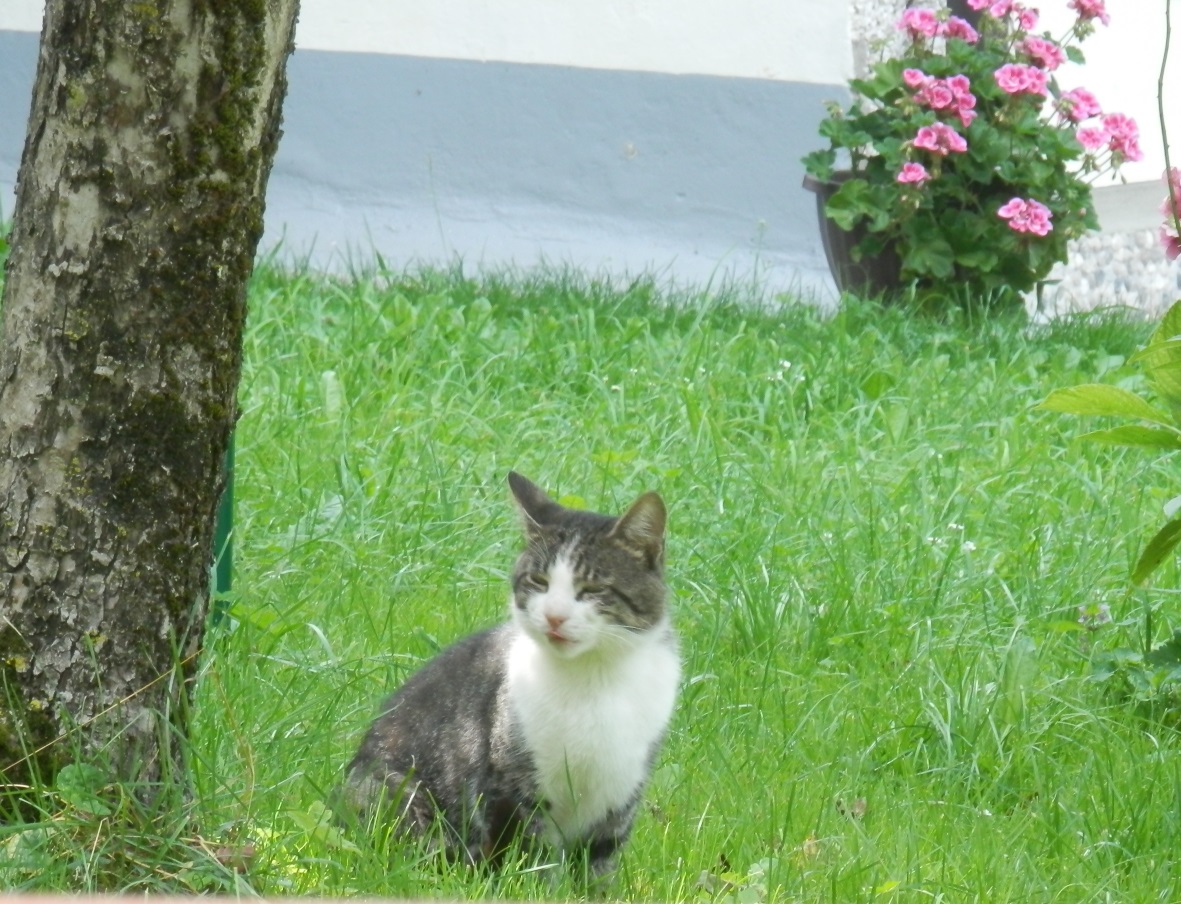 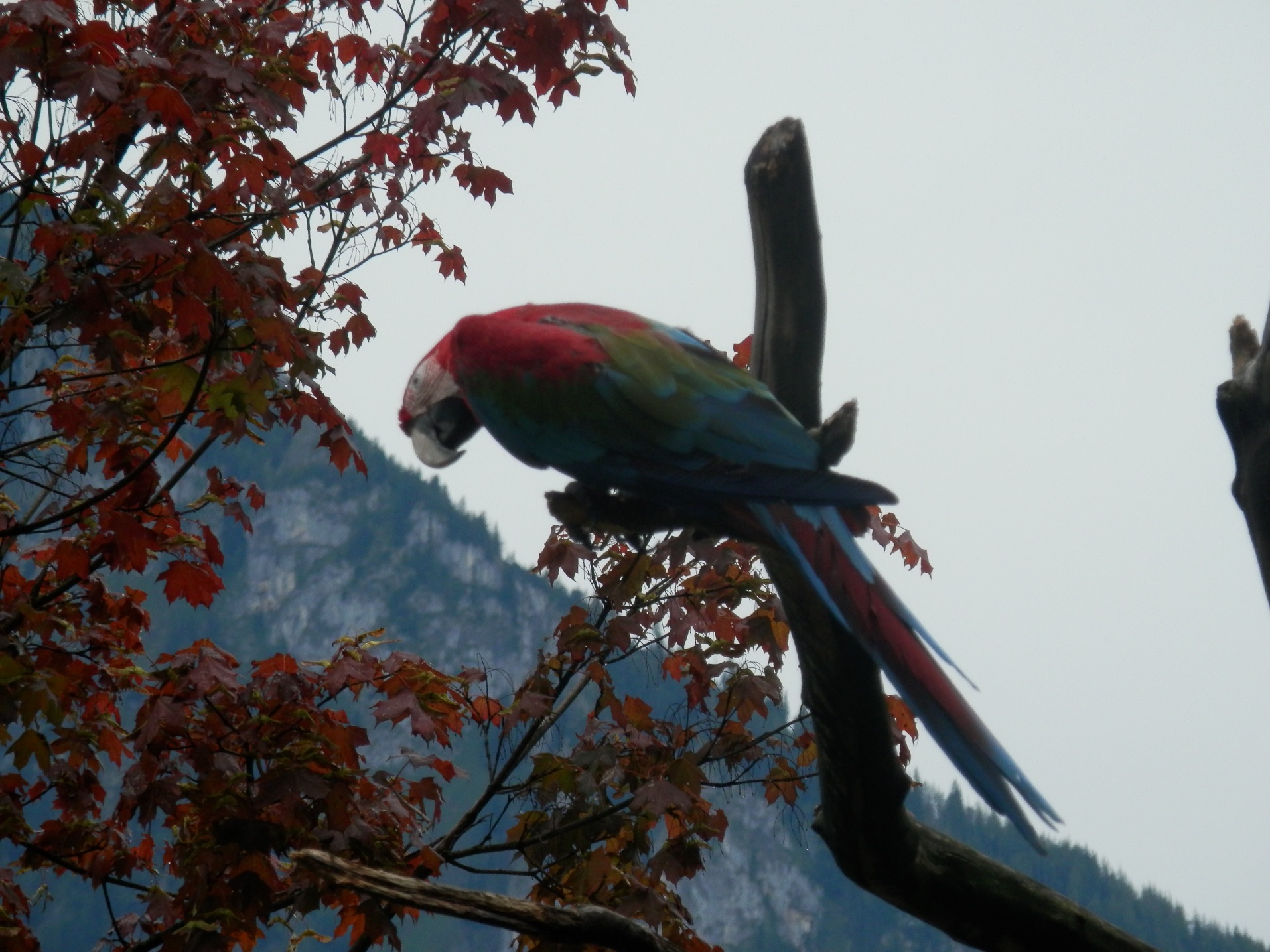 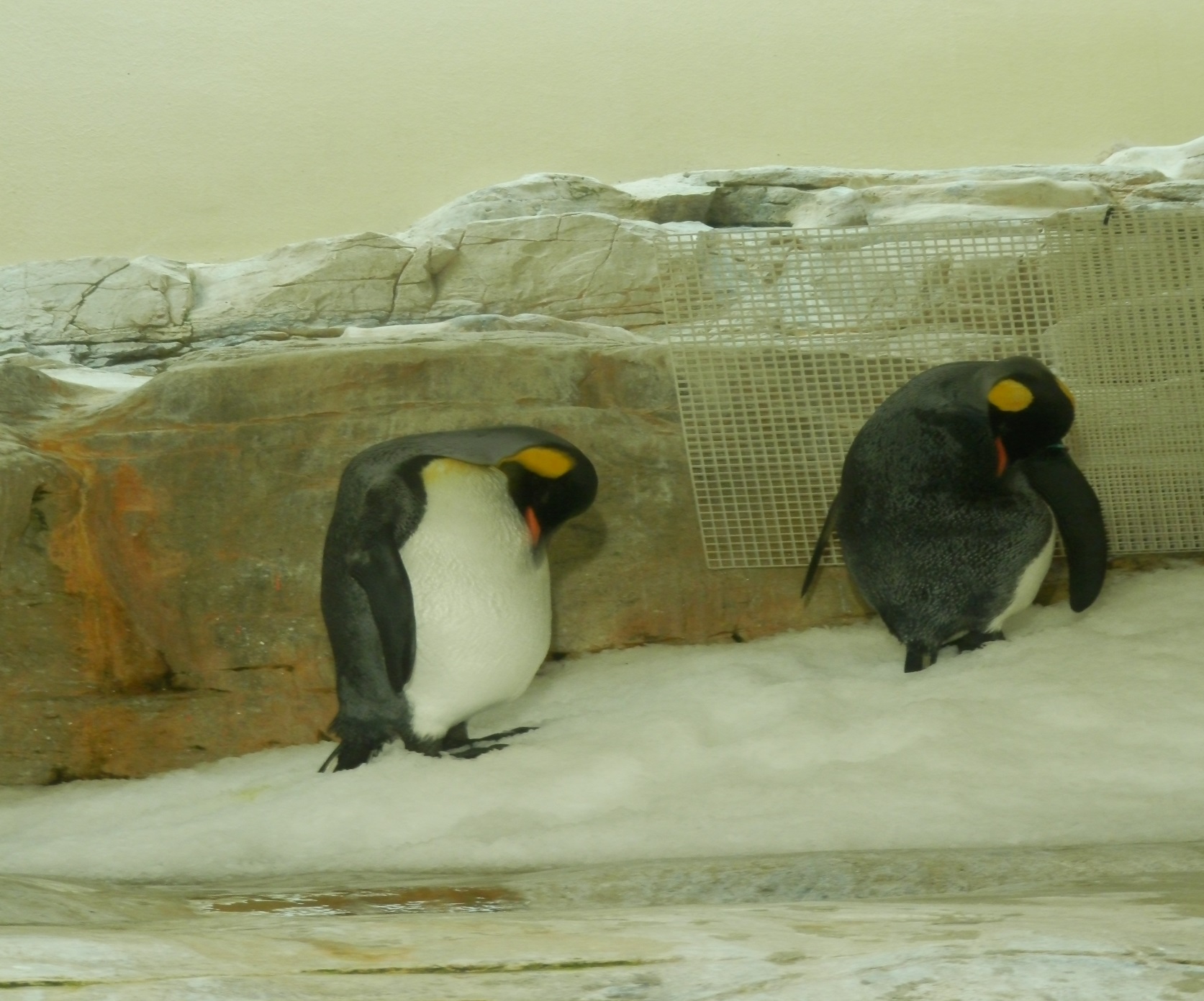 4. Задачи и упражнения.
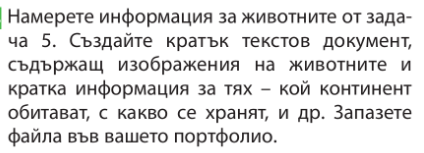